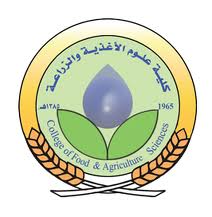 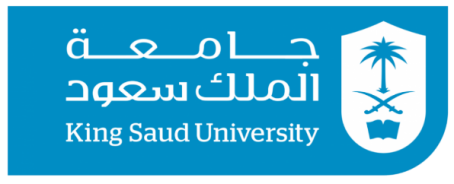 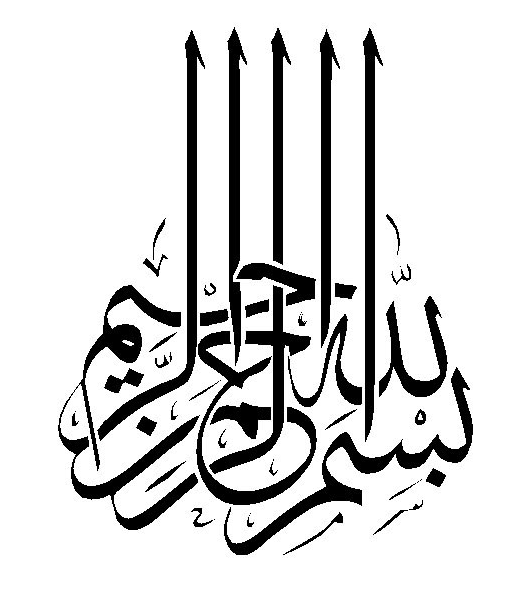 المملكة العربية السعودية
وزارة التعليم ـ جامعة الملك سعود
كلية علوم الأغذية والزراعة ـ قسم وقاية النبات
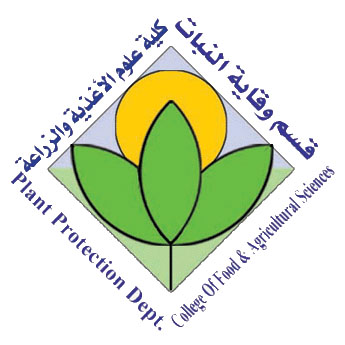 المحاضرات النظرية لمقرر 510 وقن
الأساليب الحديثة في مكافحة الآفات الحشرية
تأثير الممارسات الزراعية على أعداد الحشرات
أستاذ المادة 
أ.د. عبدالرحمن بن سعد الداود
Email: 	aldawood@ksu.edu.sa 	Tel: 467- 8246

وحدة أبحاث علم الحشرات الاقتصادية (EERU)
قسم وقاية النبات، كلية علوم الأغذية والزراعة ، جامعة الملك سعود، الرياض، المملكة العربية السعودية
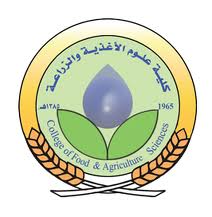 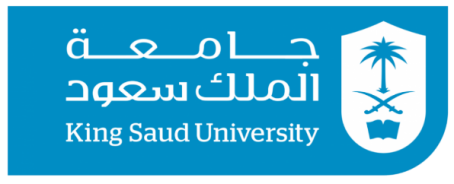 الأساليب الحديثة في مكافحة الآفات الحشرية
الفيرومونات
الجاذبات
منظمات النمو
مضادات التغذية
تدخل الحمض النووي الريبي (RNAi)
استخدام تقنيات التشعيع في مكافحة الآفات
مكافحة الحشرات باستخدام درجة الحرارة
استخدام مسببات الأمراض (البكتيريا، الديدان الخيطية، الفيروسات)
تأثير الممارسات الزراعية على أعداد الحشرات
تأثير الممارسات الزراعية على أعداد الحشرات
هي الممارسات الزراعية لإدارة اعداد  الحشرات تنفذ تقنيات واستراتيجيات مختلفة تهدف إلى إدارة أعداد الحشرات لتقليل تلف المحاصيل وزيادة المحصول إلى أقصى حد. 
شروط نجاح تأثير الممارسات الزراعية على أعداد الحشرات:
١ الدورة الزراعية تناوب المحاصيل: يتضمن تناوب المحاصيل تناوب أنواع المحاصيل المزروعة في حقل معين مع مرور الوقت.
٢ الزراعة البينية: تتضمن الزراعة البينية  (او الزراعة المتداخله)زراعة محاصيل مختلفة معًا في نفس الحقل.
٣ الممارسة الزراعية: يمكن للممارسات الزراعية مثل مواعيد الزراعة والمسافات البينية وطرق الحراثة أن تؤثر على اعداد الآفات الحشرية.
الطرق الميكانيكية في مكافحة الحشرات
تتضمن الطرق الميكانيكية لمكافحة الحشرات استخدام الحواجز أو الأدوات أو المعدات أو التقنيات لإدارة مجموعات الحشرات بشكل مباشر أو منع وصولها إلى المحاصيل أو المنتجات المخزنة. 
شروط نجاح تتطبيقها :
١ الأدوات والمعدات المناسبة: اختيار الأدوات والمعدات المناسبة للإزالة الميكانيكية بناءً على نوع الآفات الحشرية، وحجم الإصابة، وخصائص المنطقة المصابة. تشمل الأمثلة أدوات الانتقاء اليدوي، أو المكانس الكهربائية، أو الفخاخ، أو الشاشات، أو معدات إزالة الأعشاب الضارة.
٢ تكرار الإزالة: قد يلزم إجراء الإزالة الميكانيكية بشكل منتظم ومتسق لتحقيق مستويات التحكم المطلوبة، خاصة في حالات الإصابة الحشرية المستمرة أو المتكررة.
3 الاكتشاف المبكر: يعد الكشف المبكر عن الإصابة الحشرية أمرًا بالغ الأهمية لنجاح الإزالة الميكانيكية. يسمح الرصد والاستكشاف المنتظم للنباتات أو الحقول أو المنتجات المخزنة بالتعرف في الوقت المناسب على الآفات الحشرية ومستويات أعدادها.
٤ المكافحة الميكانيكية: طرق المكافحة الميكانيكية تزيل أو تقتل الآفات الحشرية جسديًا باستخدام الأدوات أو المعدات أو الحواجز وتشمل الأمثلة الحشرات التي تقطف باليد.
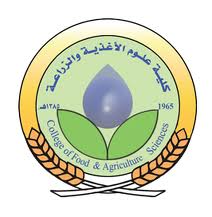 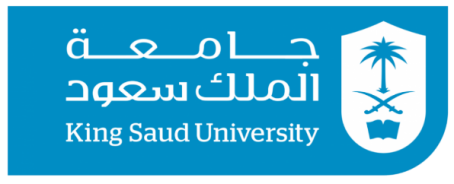 تأثير الممارسات الزراعية على أعداد الحشرات
الثقافة الزراعية:

الثقافية هي ممارسة تعديل البيئة المتنامية للحد من انتشار الآفات الحشرية. 
الحرث
 تحضير قاع البذور ومكافحة الحشائش
التوقيت والعمق
إن التحريك السليم وإدارة التربة يمكن أن يمنع تعداد الآفات
على سبيل المثال، تضع الجنادب السطحية، والصراصير الحقلية، والخنافس، والبق الدقيقي بيضها في الجزء العلوي من التربة الذي يبلغ 5-10 سم.
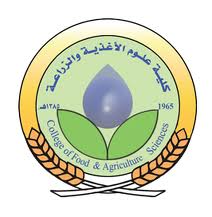 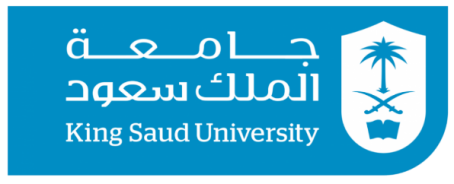 تأثير الممارسات الزراعية على أعداد الحشرات
الري
الماء هو أهم العناصر الغذائية الموجودة في التربة والتي يحتاجها النبات يوميًا. يمكن أن يؤدي عدم كفاية الري إلى إضعاف النبات بسرعة كبيرة؛ والآفات الانتهازية تنتظر بالفعل الفرصة للهجوم. 
عن طريق الغمر يمكن أن يتم غرق عدد كبير من الحشرات الموجودة في التربة أو تعرضها للأعداء الطبيعية،
بالرش فعال ضد الحشرات التي تتغذى على أوراق الشجر
على سبيل المثال، يمكن قتل يرقات البرسيم بالغرق . يمكن إنقاذ محاصيل قصب السكر والقمح من هجوم النمل الأبيض
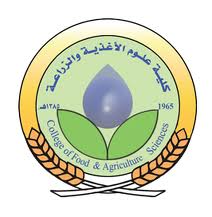 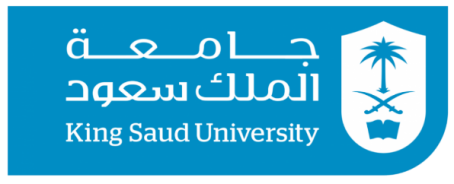 تأثير الممارسات الزراعية على أعداد الحشرات
البذور النظيفة

عدد الآفات الحشرية التي تنتقل من محصول إلى آخر عن طريق البذور أو الفسائل أو أجزاء النبات المصابة الأخرى
 
على سبيل المثال، سبات يرقات دودة اللوز الوردية في بذور القطن (يمكن قتلها بالتبخير )، وتبخير نباتات الحضانة لحماية البساتين الجديدة من الإصابة
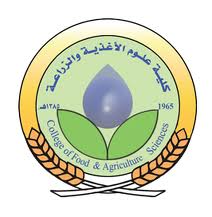 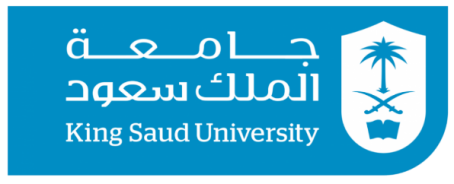 تأثير الممارسات الزراعية على أعداد الحشرات
الزراعة النظيفة

إزالة جميع النباتات غير المرغوب فيها ومخلفات النباتات وغيرها من المواد من الحقل
 
على سبيل المثال، توفر النباتات غير المرغوب فيها في الحقل الحماية وتوفر الغذاء للحشرات التي يمكن أن تهاجم المحاصيل.
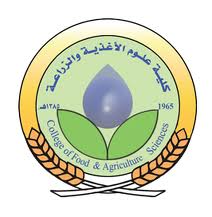 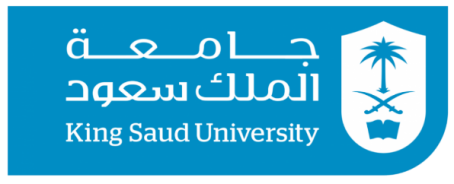 تأثير الممارسات الزراعية على أعداد الحشرات
التسميد

من خلال وضع الأسمدة بنسب صحيحة تجعل النباتات صحية وقوية
 
على سبيل المثال، بعد مهاجمة براعم قصب السكر بواسطة الحفار العلوي ؛ تطبيق كبريتات الأمونيوم يؤدي إلى الحراثة .
 
مبكرًا في الحقول ذات السماد الجيد تصمد أمام هجوم خنفساء اليقطين الحمراء
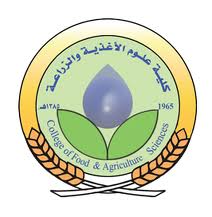 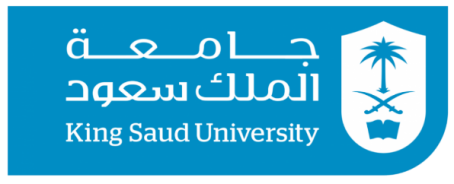 تأثير الممارسات الزراعية على أعداد الحشرات
التقليم والتخفيف

تنتقل 

على سبيل المثال، التقليم المناسب للأجزاء غير المرغوب فيها من الحمضيات مفيد للتحقق من حفار أوراق الحمضيات ، ومقياس الحمضيات الأحمر وما إلى ذلك.
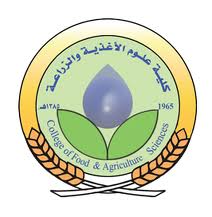 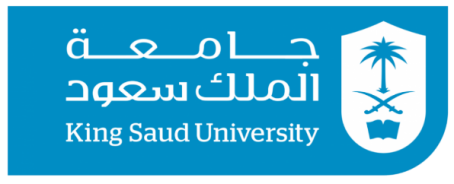 تأثير الممارسات الزراعية على أعداد الحشرات
فخ المحاصيل
 
البذر المبكر أو الموازي في شرائح ضيقة حول المحصول الرئيسي؛ بمثابة فخ للآفات التي قد تكون شائعة
 
على سبيل المثال، تعتبر البامية محصول جيد للقطن لجذب دودة الجاسيد وديدان اللوز المرقطة، كما أن السمسم الموجود حول القطن يجذب اليرقة ذات الشعر الأحمر
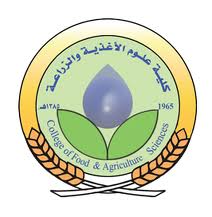 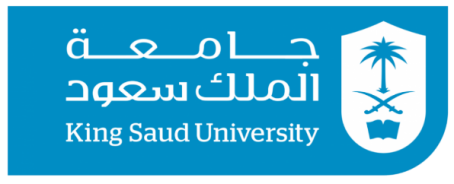 تأثير الممارسات الزراعية على أعداد الحشرات
أصناف مقاومة

تكون بعض أنواع المحاصيل مقاومة للآفات الحشرية وأقل تعرضًا للهجوم من الأصناف الأخرى
 
على سبيل المثال الجوسيبيوم بسبب صفة الشعر فإن المشتل أكثر مقاومة لهجوم الجاسيد والذبابة البيضاء وديدان اللوز.

القشور الصلبة للهجوم من قبل الحفارين بشكل أقل من تلك ذات القشور الناعمة
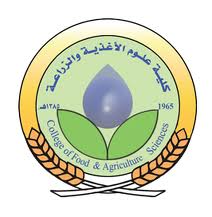 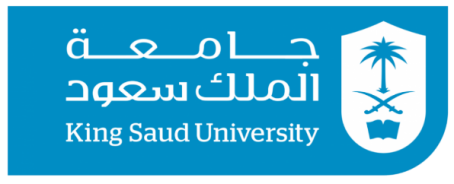 تأثير الممارسات الزراعية على أعداد الحشرات
توقيت البذر

من خلال ضبط وقت البذر وحصاد المحاصيل يمكن حفظها من الإصابة
 
على سبيل المثال، لا ينبغي أن تزرع مشتل الأرز قبل 20 مايو لتجنب هجوم حفار الأرز.

قصب السكر قبل منتصف شهر فبراير لتجنب وضع بيض الحفار العلوي
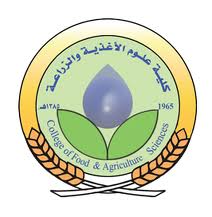 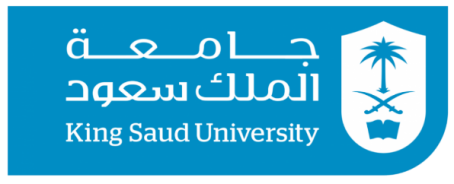 تأثير الممارسات الزراعية على أعداد الحشرات
تناوب المحاصيل

إن زراعة محصول واحد سنة بعد سنة في نفس الحقل يوفر إمدادات مستمرة من الغذاء ومرافق التربية؛ النتائج زيادة في أعداد الآفات.
 
للآفة نطاق مضيف ضيق، ويتم وضع البيض قبل زراعة المحصول الجديد، ومرحلة التغذية ليست متنقلة للغاية
 
على سبيل المثال، البامية بعد زيادة الإصابة بمحصول القطن؛ لذلك ينبغي تدوير القطن مع الذرة والأرز والفول السوداني وما إلى ذلك.
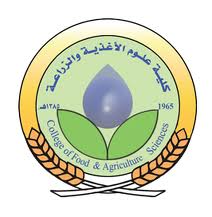 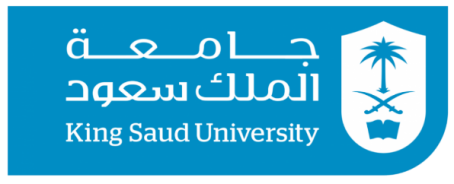 تأثير الممارسات الزراعية على أعداد الحشرات
تدمير مخلفات المحاصيل

يجب اقتلاع بقايا المحاصيل المختلفة والأرز وقصب السكر والذرة وما إلى ذلك وتدميرها تمامًا
 
على سبيل المثال، توفر تربية قصب السكر الحماية لحفارات الجذور، وينبغي قطع أعواد القطن تحت مستوى سطح الأرض لإزالة حفارات الساق
الطرق التنظيمية ( التشريعية) :
يشير الحجر الزراعي إلى مجموعة من التدابير والإجراءات التنظيمية المطبقة لمنع إدخال وانتشار وتوطين الآفات والأمراض والأنواع الغازية التي يمكن أن تشكل مخاطر على الزراعة والبستنة والغابات والبيئة.
شروط نجاح تطبيقها :
١ لوائح الاستيراد والتصدير: تنظم لوائح الحجر الزراعي حركة النباتات والمنتجات النباتية والحيوانات والسلع الزراعية الأخرى عبر الحدود الدولية والمحلية.
٢ عمليات التفتيش على الحجر الصحي: يتم إجراء عمليات التفتيش على الحجر الصحي في موانئ الدخول ونقاط التفتيش الحدودية وغيرها من المواقع المحددة لتقييم امتثال البضائع المستوردة للوائح الحجر الصحي.
٣ مرافق الحجر الصحي: يتم إنشاء مرافق الحجر الصحي لاستيعاب وإدارة البضائع المستوردة التي تتطلب معالجة حجرية أو مزيد من التفتيش.
اللائحة التفنيذية بدول مجلس التعاون لتشريعات تتداول البذور والشتلات :
https://www.mewa.gov.sa/ar/InformationCenter/DocsCenter/RulesLibrary/Documents/%D8%A7%D9%84%D9%84%D8%A7%D8%A6%D8%AD%D8%A9%20%D8%A7%D9%84%D8%AA%D9%86%D9%81%D9%8A%D8%B0%D9%8A%D8%A9%20%D9%84%D9%82%D8%A7%D9%86%D9%88%D9%86%20%D8%A7%D9%84%D8%A8%D8%B0%D9%88%D8%B1%20%D9%88%D8%A7%D9%84%D8%AA%D9%82%D8%A7%D9%88%D9%8A%20%D9%84%D9%85%D8%AC%D9%84%D8%B3%20%D8%A7%D9%84%D8%AA%D8%B9%D8%A7%D9%88%D9%86%20%D9%84%D8%AF%D9%88%D9%84%20%D8%A7%D9%84%D8%AE%D9%84%D9%8A%D8%AC%20%D8%A7%D9%84%D8%B9%D8%B1%D8%A8%D9%8A%D8%A9.pdf